Определенный интеграл.Формула Ньютона - Лейбница
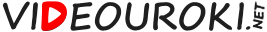 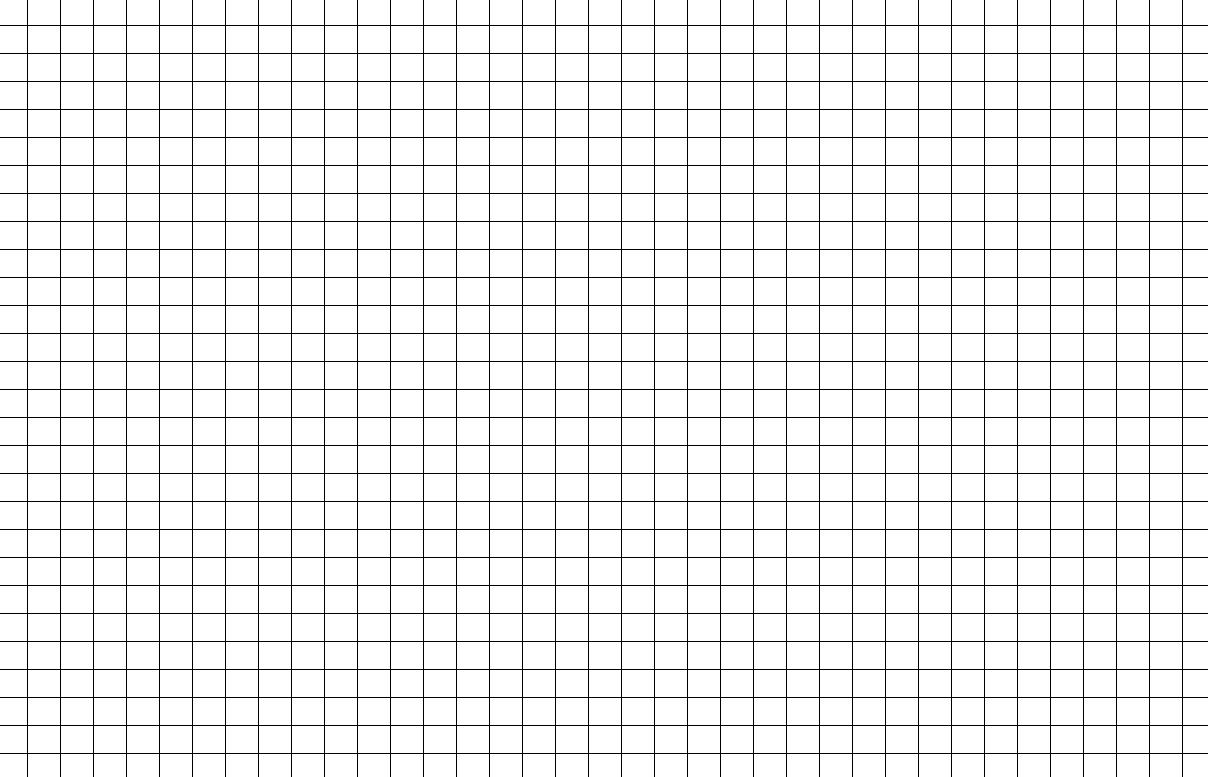 Криволинейная трапеция
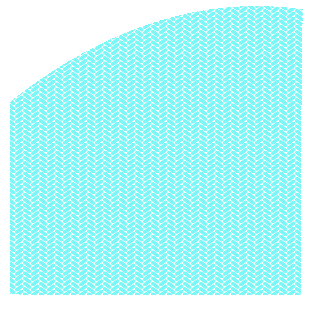 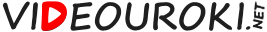 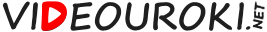 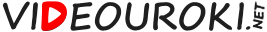 Математическая модель:
Верхний предел интегрирования
Нижний предел интегрирования
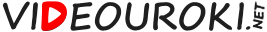 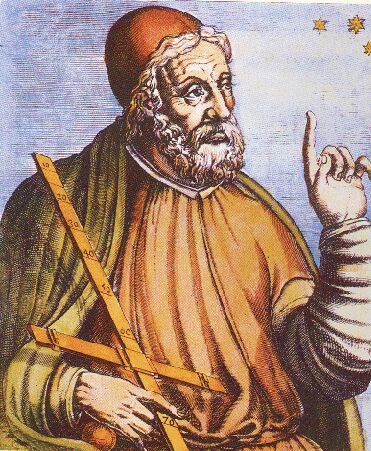 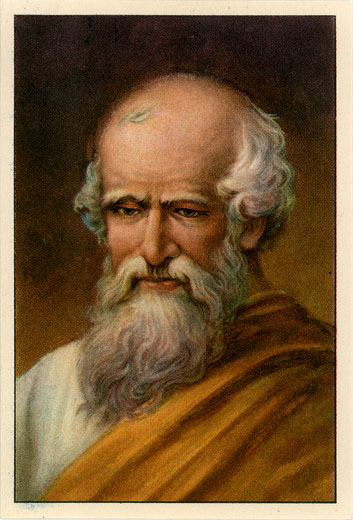 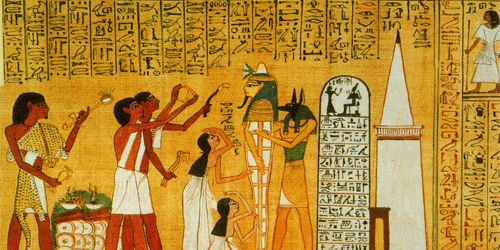 Древний Египет 1800 год до н. э.
Архимед
287 год до н. э. – 212 год до н. э.
Евдокс Книдский 
ок. 408 год до н. э. – ок. 355 год до н. э.
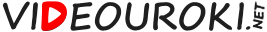 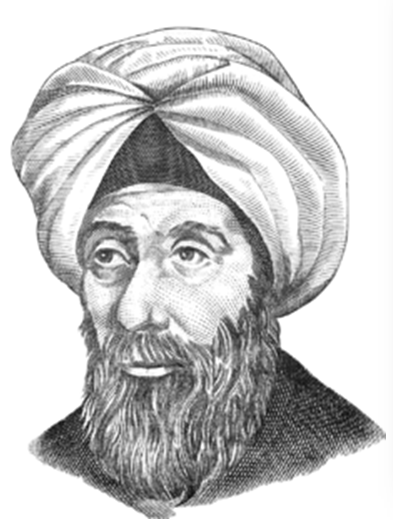 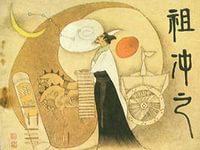 Древний Китай III век н. э.
Абу́ Али́ аль-Хаса́н ибн аль-Хаса́н ибн аль-Хайса́м аль-Басри́
965 год – 1040 год
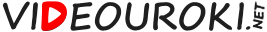 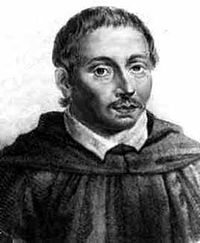 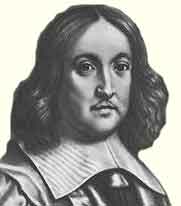 Пьер де Ферма
1601 год – 1665 год
Бонавентура Франческо Кавальери
1598 год – 1647 год
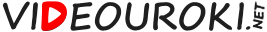 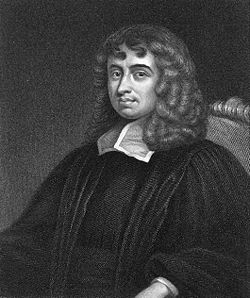 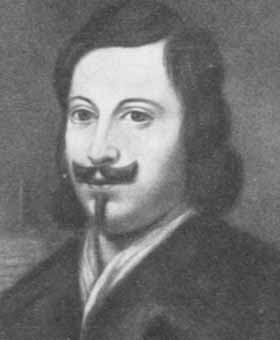 Эванджелиста Торичелли
1608 год – 1647 год
Исаак Барроу
1630 год – 1677 год
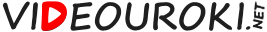 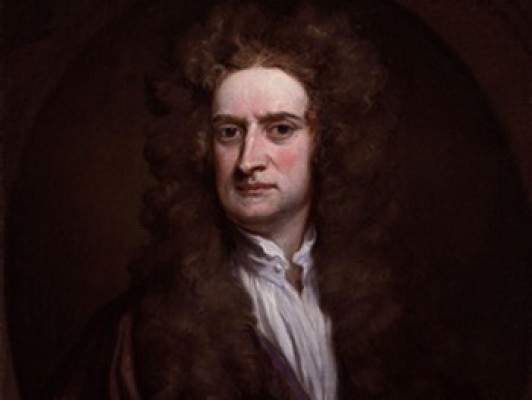 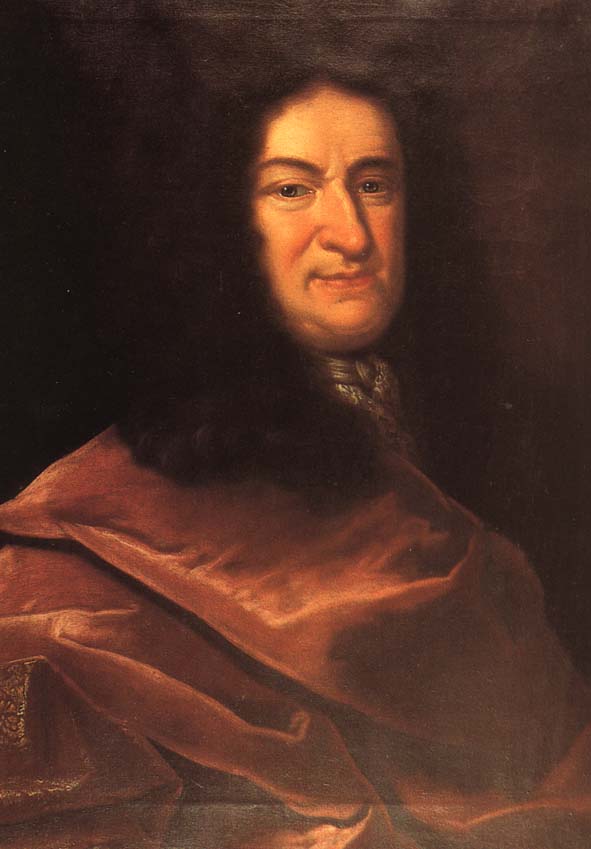 Готфрид Вильгельм Лейбниц
1646 год – 1716 год
Исаак Ньютон
1642 год – 1727 год
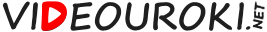 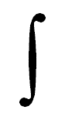 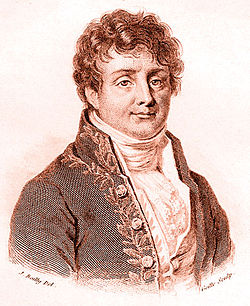 ſ − длинная S, сокращение латинского слова «сумма»
Жан Батист Жозеф Фурье
1642 год – 1830 год
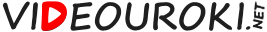 Геометрический смысл определенного интеграла
Физический смысл определенного интеграла
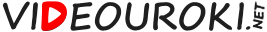 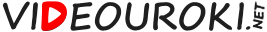 Двойная
подстановка
Формула 
Ньютона-Лейбница
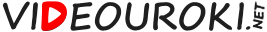 Пример:
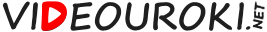 Пример:
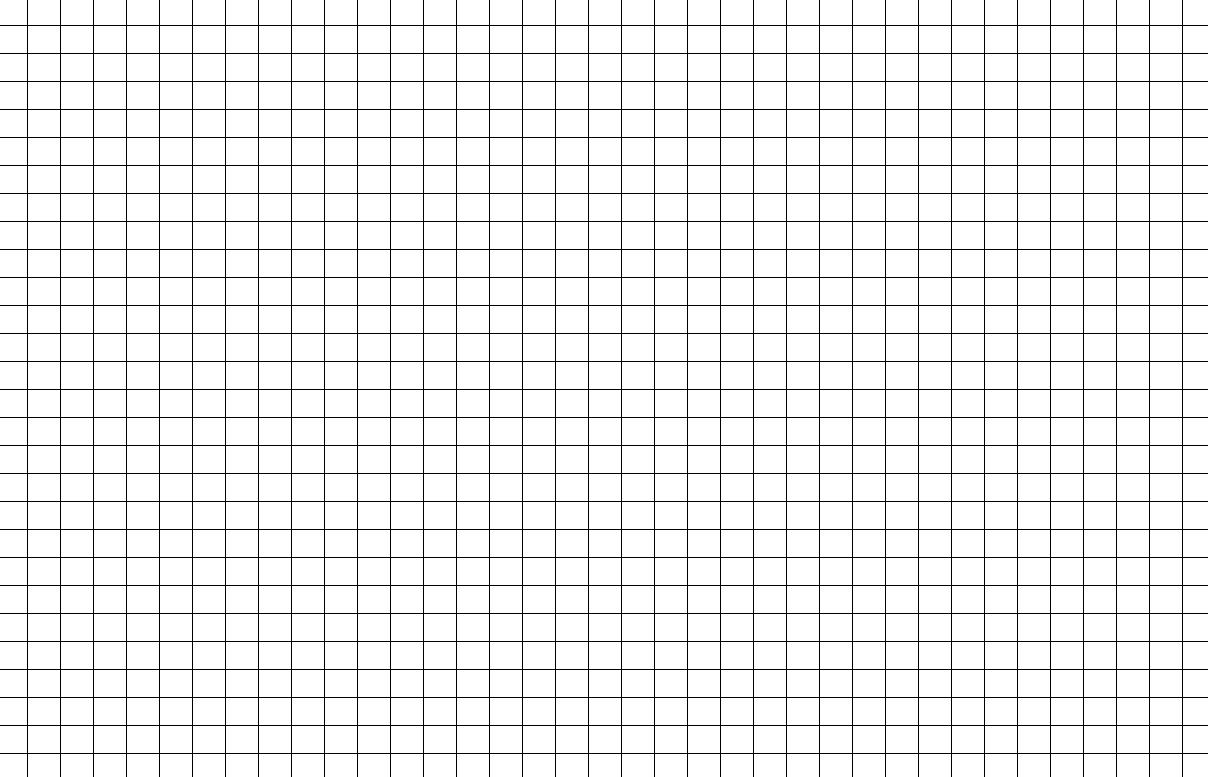 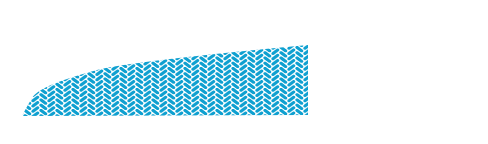 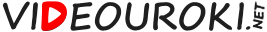 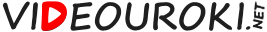 Пример:
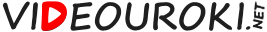 Пример:
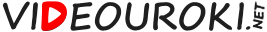